Explainable Machine Learning
Hung-yi Lee 李宏毅
Explainable/Interpretable ML
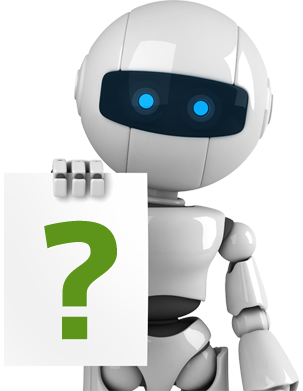 This is a “cat”.
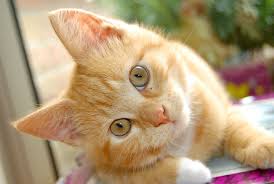 Because …
Classifier
Local Explanation
Why do you think this image is a cat?
Global Explanation
What do you think a “cat” looks like?
[Speaker Notes: 說出為什麼「我知道」]
Why we need Explainable ML?
用機器來協助判斷履歷
具體能力？還是性別？
用機器來協助判斷犯人是否可以假釋
具體事證？還是膚色？
金融相關的決策常常依法需要提供理由
為什麼拒絕了這個人的貸款？
模型診斷：到底機器學到了甚麼
不能只看正確率嗎？想想神馬漢斯的故事
[Speaker Notes: In some industry, explanation is even required by laws. 
Loan issuers are required by law to explain their credit models to provide reasons
Medical diagnosis model is responsible for human life. How can we be confident enough to treat a patient as instructed by a black-box model?
When using a criminal decision model to predict the risk of recidivism at the court, we have to make sure the model behaves in an equitable, honest and nondiscriminatory manner.
If a self-driving car suddenly acts abnormally and we cannot explain why, are we gonna be comfortable enough to use the technique in real traffic in large scale?]
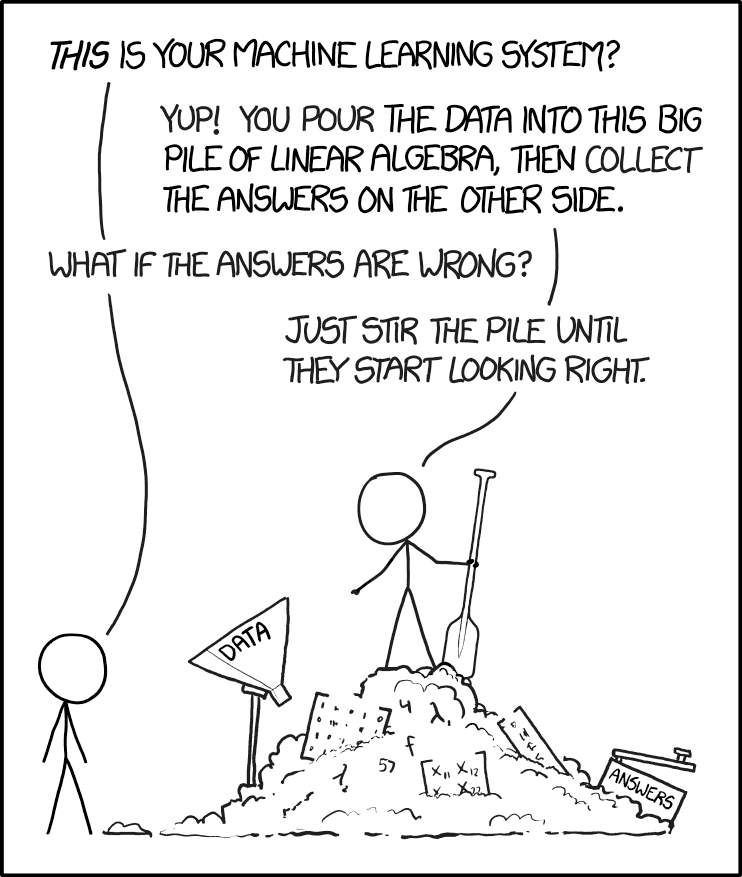 We can improve ML model based on explanation.
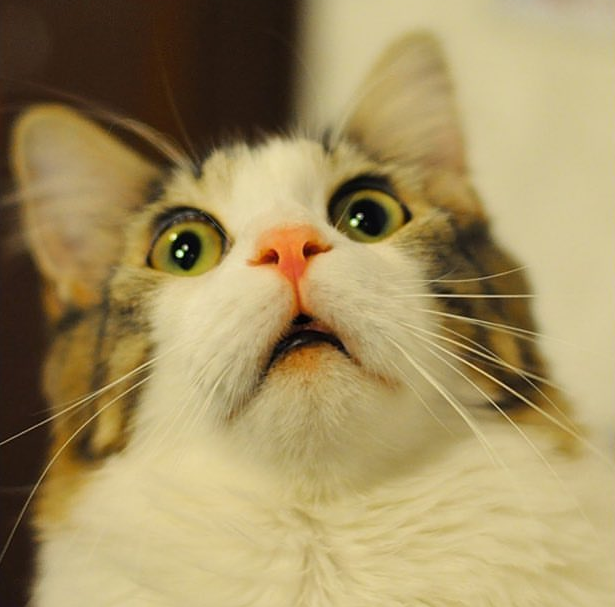 I know why the answer are wrong, so I can fix it.
With explainable ML
https://www.explainxkcd.com/wiki/index.php/1838:_Machine_Learning
Myth of Explainable ML
Make people (your customers, your boss, yourself) comfortable.
讓人覺得爽
Personalized explanation in the future
[Speaker Notes: Give an example here?

說服別人：在導入機器學習方法來幫助專業人士判斷時，像是醫療或是法律等領域，十分重視理由。你總不會希望當醫生告訴你有病時，醫生說：「哦這是模型說的」。
說服自己：在建立模型後，透過樣本的可解釋性，可以幫助人類判斷，模型是否真的學到如人類所預期的事情。以下舉文中特別設計的案例為例。]
Interpretable v.s. Powerful
Some models are intrinsically interpretable.
For example, linear model (from weights, you know the importance of features)
But ……. not very powerful.
Deep network is difficult to interpretable. 
Deep network is a black box. 



But it is more powerful than linear model …
Because deep network is a black box, we don’t use it.
削足適履 
Let’s make deep network interpretable.
[Speaker Notes: (some people use this reason to against deep learning )


“I showed him the matrix of weights of the seventh hidden layer of my Neural Network, but somehow he still didn’t get it.” — Anonymous Data Scientist
https://medium.com/@Pacmedhealth/ai-for-health-care-tackling-the-issue-of-interpretability-868be42aaf50]
Interpretable v.s. Powerful
Are there some models interpretable and powerful at the same time?
How about decision tree?
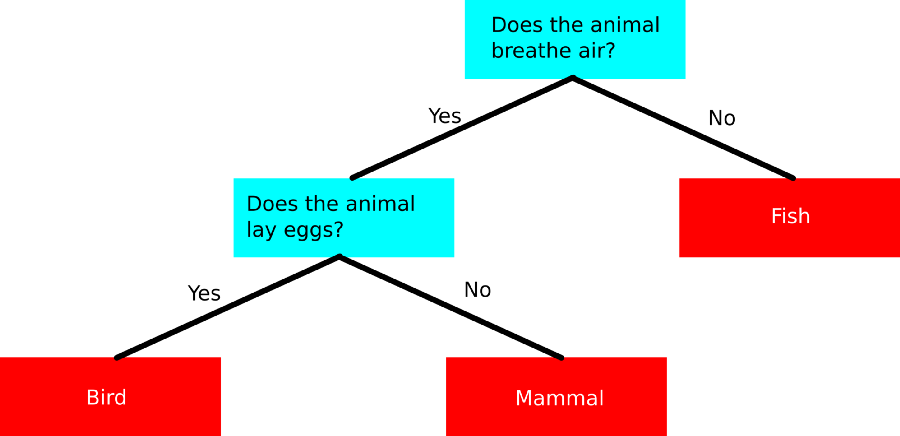 Source of image: https://towardsdatascience.com/a-beginners-guide-to-decision-tree-classification-6d3209353ea
[Speaker Notes: “I showed him the matrix of weights of the seventh hidden layer of my Neural Network, but somehow he still didn’t get it.” — Anonymous Data Scientist
https://medium.com/@Pacmedhealth/ai-for-health-care-tackling-the-issue-of-interpretability-868be42aaf50]
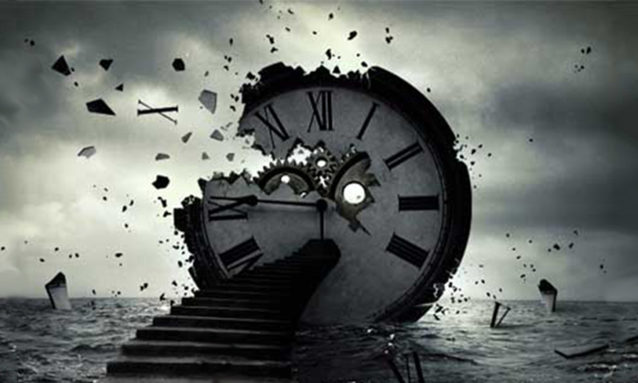 只要用 Decision Tree 就好了
今天這堂課就是在浪費時間 …
Interpretable v.s. Powerful
A tree can still be terrible!
We use a forest!
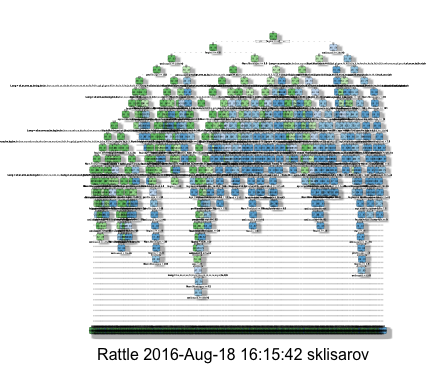 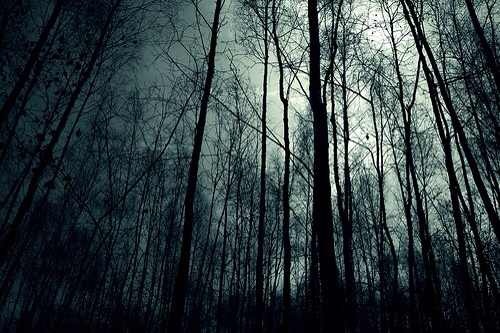 https://stats.stackexchange.com/questions/230581/decision-tree-too-large-to-interpret
[Speaker Notes: http://blog.datadive.net/interpreting-random-forests/]
Local Explanation:Explain the Decision
Questions: Why do you think this image is a cat?
Source of image: www.oreilly.com/learning/introduction-to-local-interpretable-model-agnostic-explanations-lime
Basic Idea
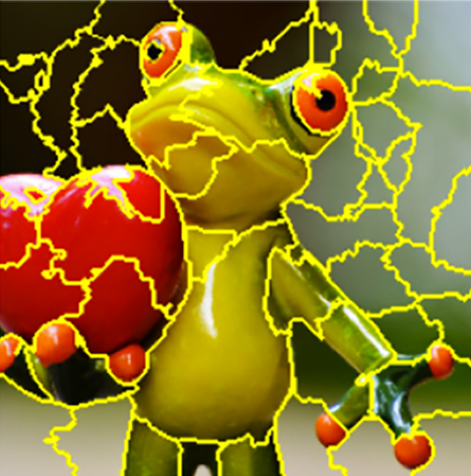 Image: pixel, segment, etc.
Text: a word
Components:
We want to know the importance of each components for making the decision.
Idea: Removing or modifying the values of the components,  observing the change of decision.
Large decision change
Important component
[Speaker Notes: The prediction difference is quantified by computing the difference between the model predicted probabilities with or without knowing
How to assinge the miss values]
The size of the gray box can be crucial ……
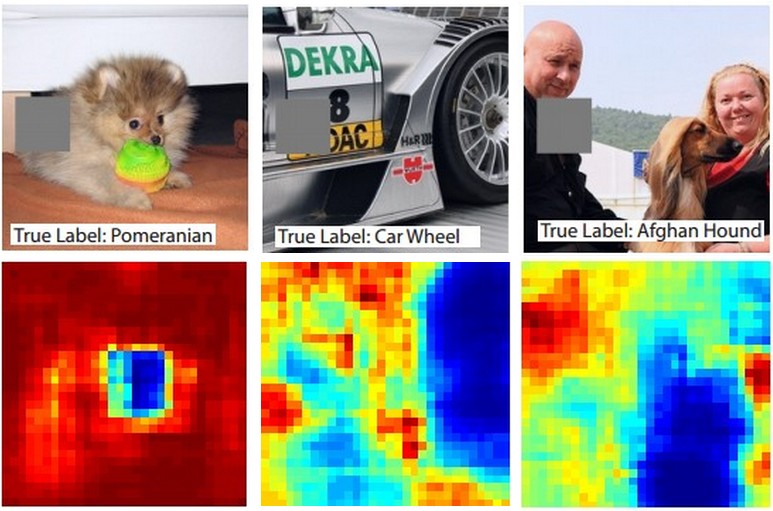 Reference: Zeiler, M. D., & Fergus, R. (2014). Visualizing and understanding convolutional networks. In Computer Vision–ECCV 2014 (pp. 818-833)
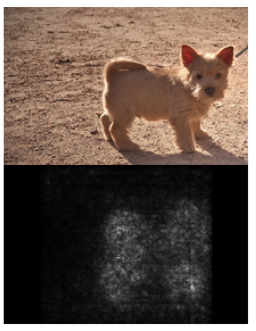 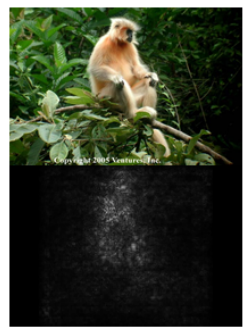 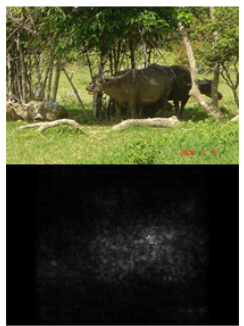 Saliency Map
Karen Simonyan, Andrea Vedaldi, Andrew Zisserman, “Deep Inside Convolutional Networks: Visualising Image Classification Models and Saliency Maps”, ICLR, 2014
Case Study: Pokémon v.s. Digimon
https://medium.com/@tyreeostevenson/teaching-a-computer-to-classify-anime-8c77bc89b881
Pokémon images: https://www.Kaggle.com/kvpratama/pokemon-images-dataset/data
Task
Digimon images:
https://github.com/DeathReaper0965/Digimon-Generator-GAN
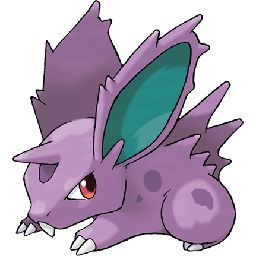 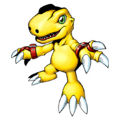 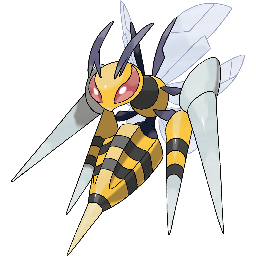 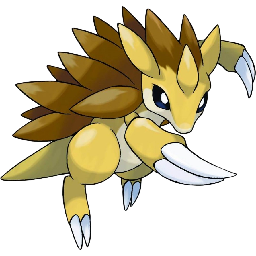 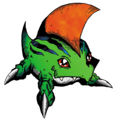 Digimon
Pokémon
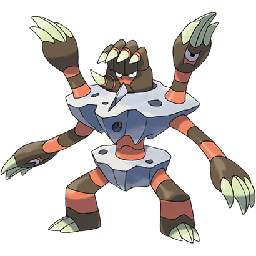 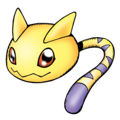 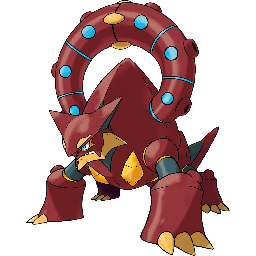 Testing 
Images:
Experimental Results
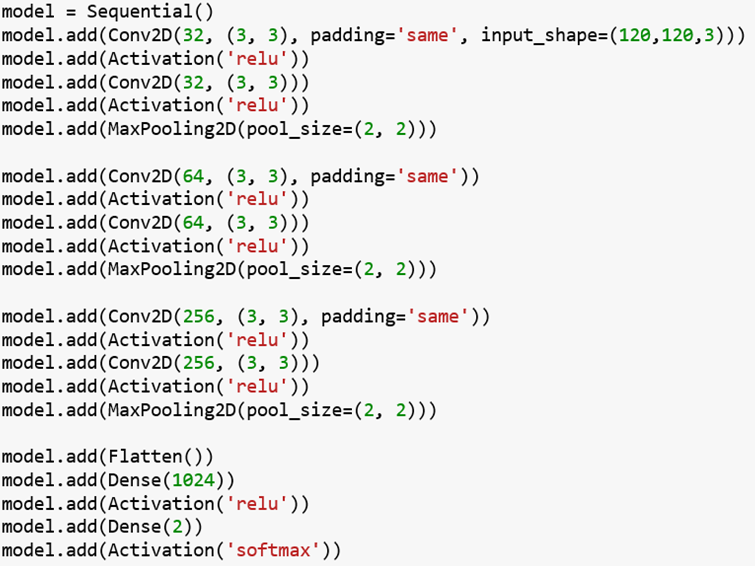 Training Accuracy: 98.9%
太神啦!!!!!!
Testing Accuracy: 98.4%
Saliency Map
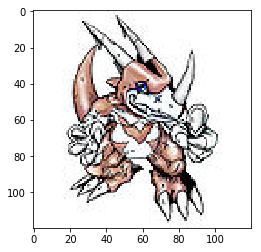 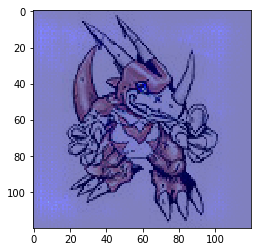 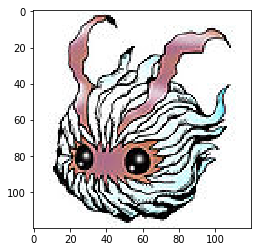 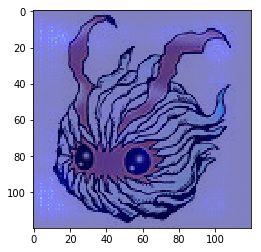 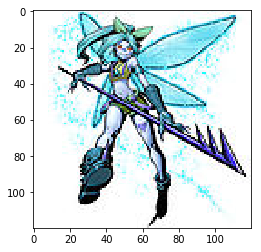 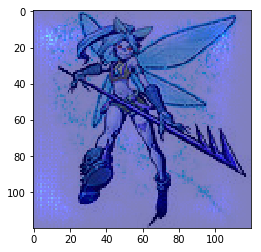 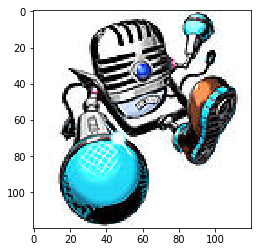 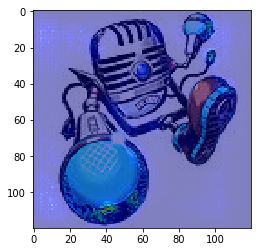 Saliency Map
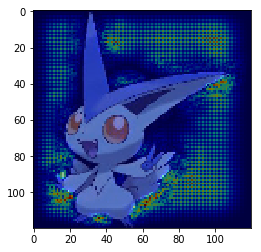 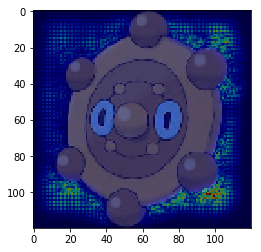 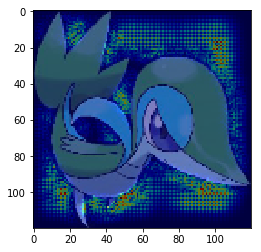 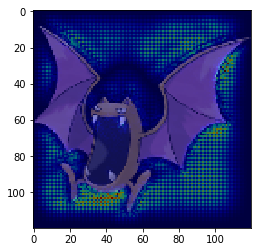 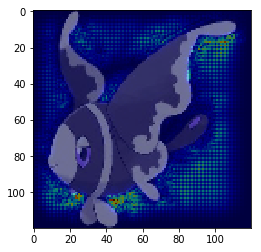 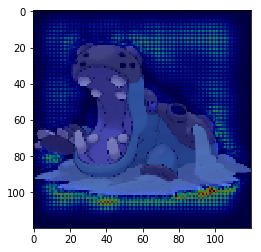 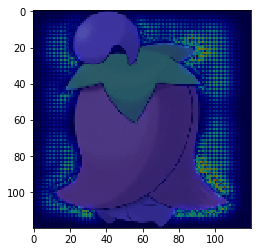 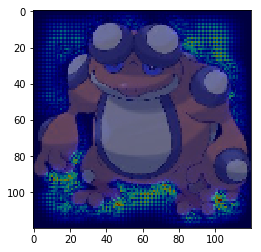 What Happened?
All the images of Pokémon are PNG, while most images of Digimon are JPEG.
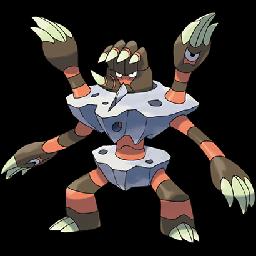 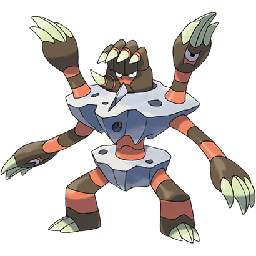 PNG 檔透明背景
讀檔後背景是黑的!
Machine discriminate Pokémon and Digimon based on Background color.
This shows that explainable ML is very critical.
[Speaker Notes: temp = cv2.imread(pic)]
Limitation of Gradient based Approaches
To deal with this problem:
Gradient Saturation
Integrated gradient 
(https://arxiv.org/abs/1611.02639)
DeepLIFT (https://arxiv.org/abs/1704.02685)
大象
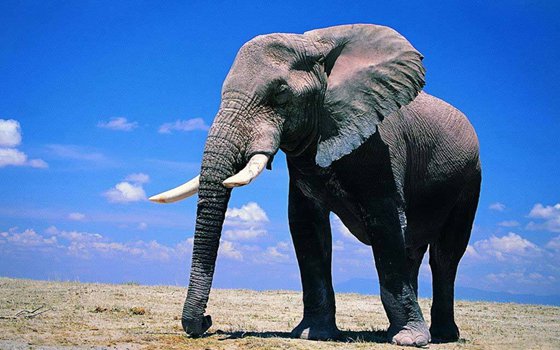 鼻子長度
[Speaker Notes: DeepLIFT:　ICML'17]
https://arxiv.org/abs/1710.10547
Attack Interpretation?!
It is also possible to attack interpretation…
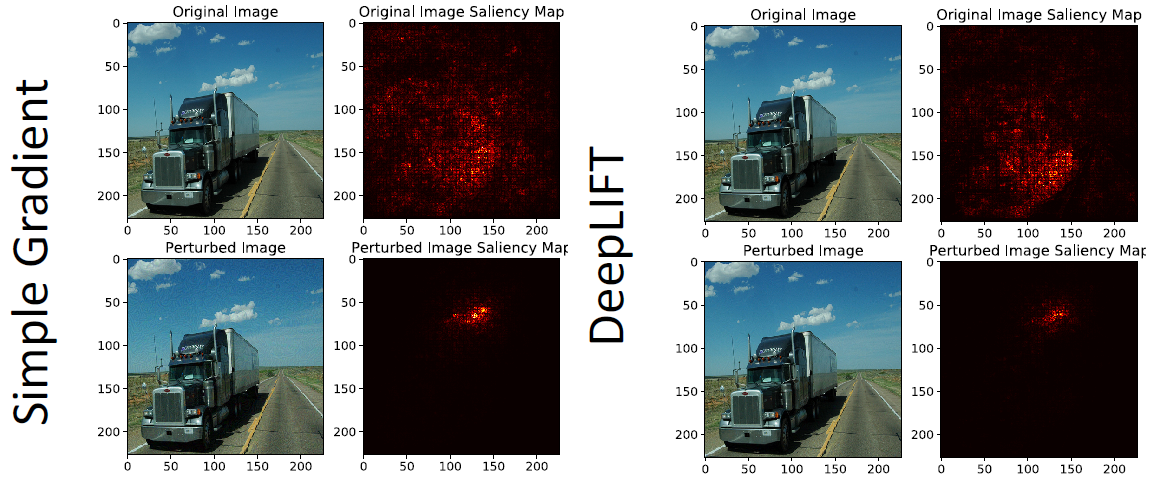 Deep LIFT
Vanilla Gradient
The noise is small, and do not change the classification results.
[Speaker Notes: 今年 2019 AAAIhttps://arxiv.org/abs/1710.10547]
Global Explanation:Explain the whole Model
Question: What do you think a “cat” looks like?
[Speaker Notes: Basic
Regularization
Plug & play
Deconvoluation 
DT
Future work]
Activation Minimization (review)
input
Can we see digits?
Convolution
Max Pooling
Convolution
0
1
2
Max Pooling
3
5
4
flatten
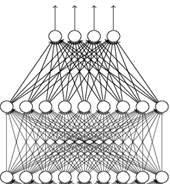 8
6
7
Deep Neural Networks are Easily Fooled
https://www.youtube.com/watch?v=M2IebCN9Ht4
Digit
Activation Maximization
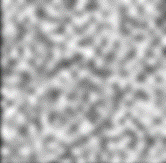 Possible reason
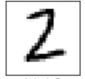 ?
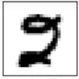 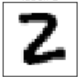 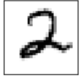 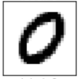 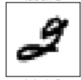 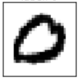 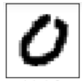 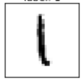 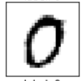 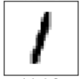 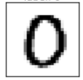 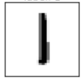 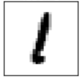 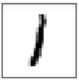 Activation Minimization (review)
The image also looks like a digit.
Find the image that maximizes class probability
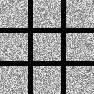 0
1
2
3
5
4
8
6
7
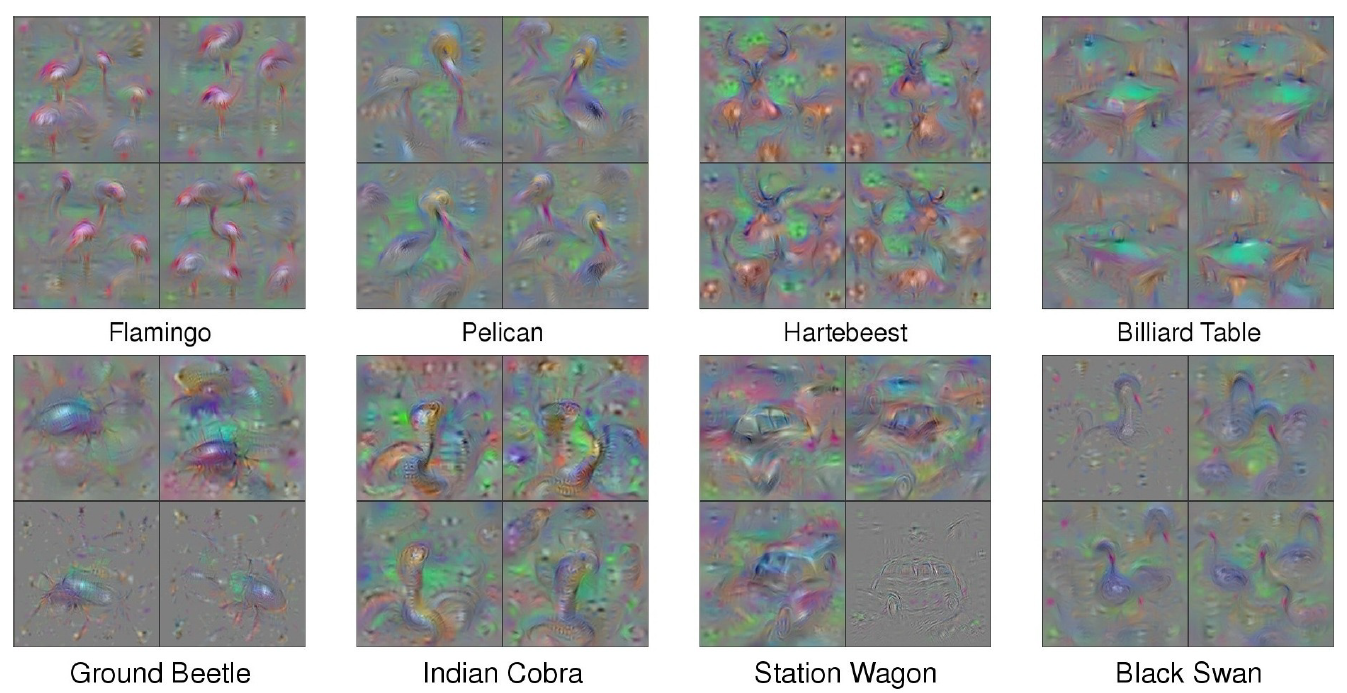 With several regularization terms, and hyperparameter tuning …..
https://arxiv.org/abs/1506.06579
(Simplified Version)
Constraint from Generator
Training a generator
(by GAN, VAE, etc.)
Image Generator
low-dim 
vector
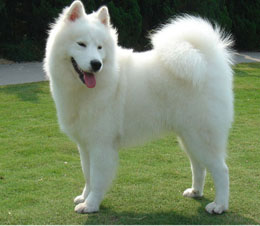 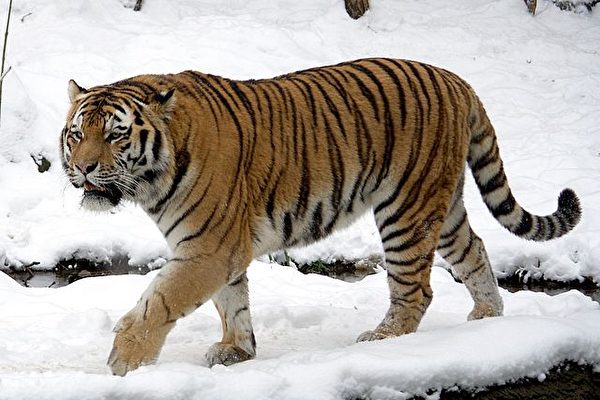 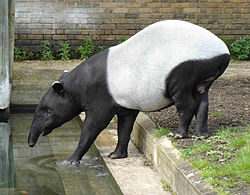 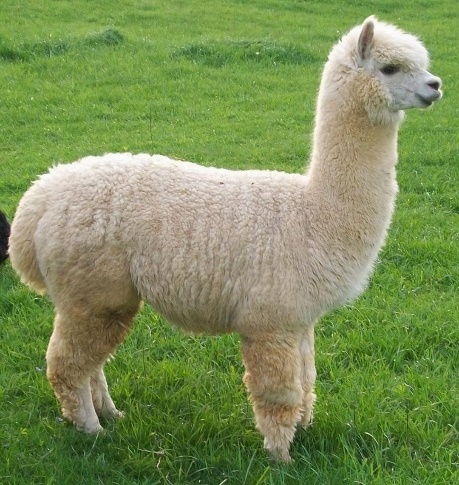 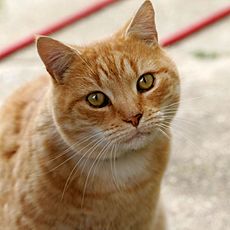 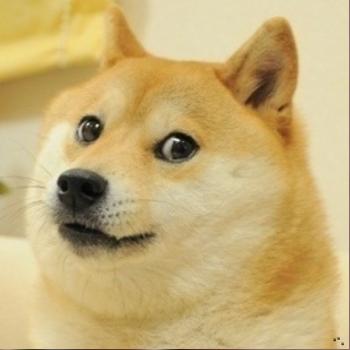 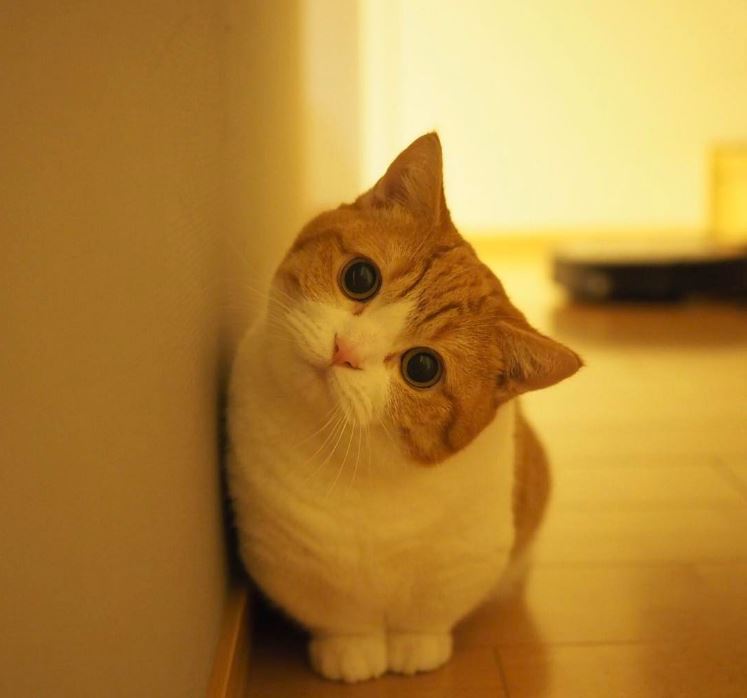 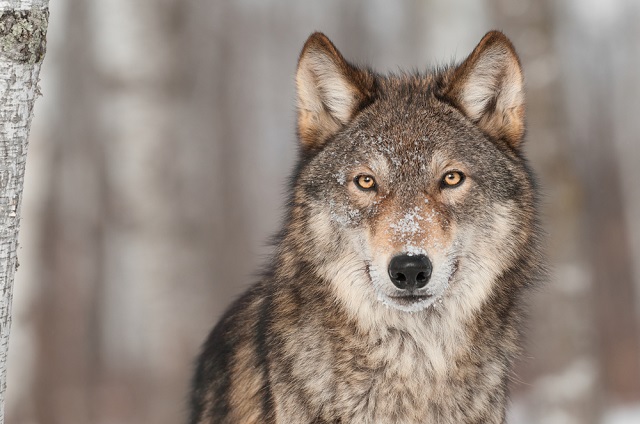 Training Examples
Show image:
Image Generator
Image Classifier
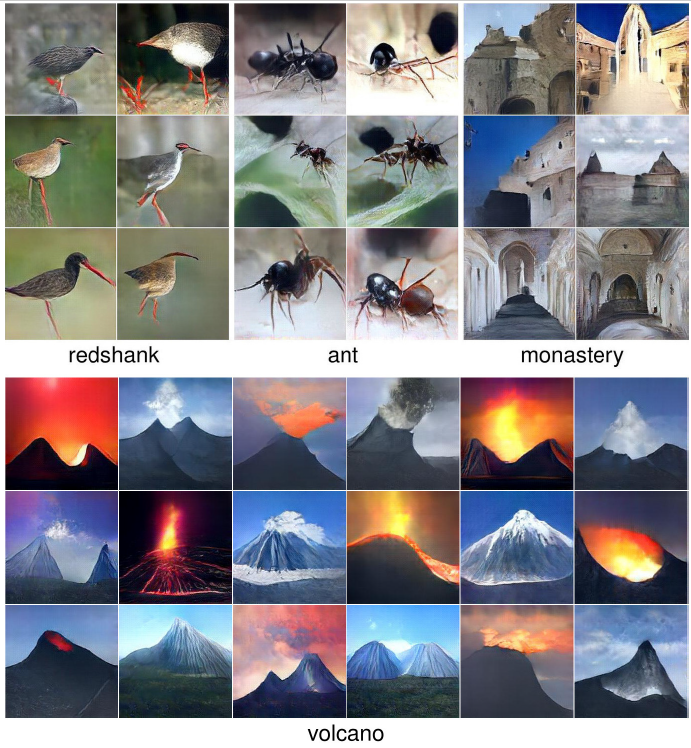 https://arxiv.org/abs/1612.00005
Using A Model to Explain Another
Some models are easier to Interpret.
Using interpretable model to mimic uninterpretable models.
Using a model to explain another
Using an interpretable model to mimic the behavior of an uninterpretable model.
Black
Box
(e.g. Neural Network)
as close as possible
Linear
Model
Problem: Linear model cannot mimic neural network …
However, it can mimic a local region.
Local Interpretable Model-Agnostic Explanations (LIME)
1. Given a data point you want to explain
2. Sample at the nearby
3. Fit with linear model (or other interpretable models)
4. Interpret the linear model
Black 
Box
Local Interpretable Model-Agnostic Explanations (LIME)
1. Given a data point you want to explain
2. Sample at the nearby
3. Fit with linear model (or other interpretable models)
4. Interpret the linear model
Black 
Box
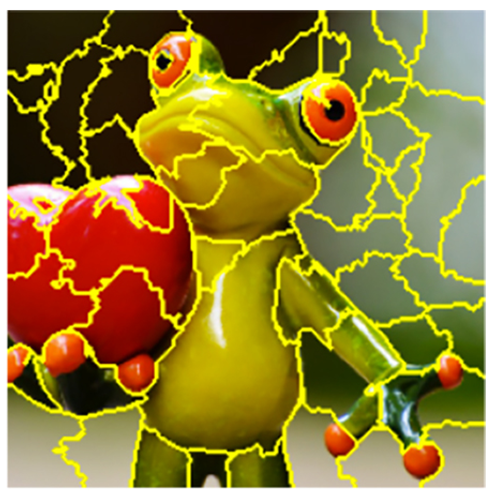 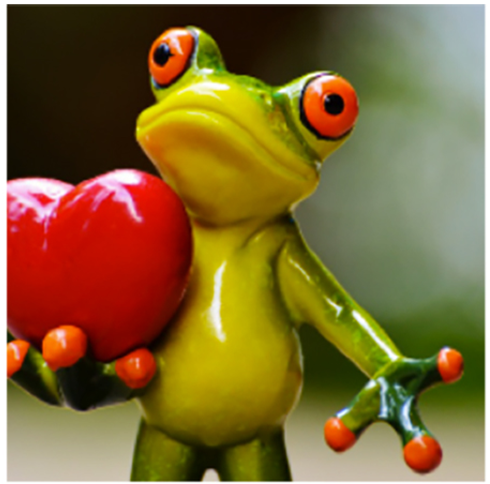 LIME － Image
1. Given a data point you want to explain 
2. Sample at the nearby 
Each image is represented as a set of superpixels (segments).
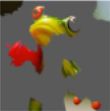 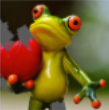 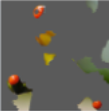 Randomly delete some segments.
Black
Black
Black
Compute the probability of “frog” by black box
0.52
0.01
0.85
Ref: https://medium.com/@kstseng/lime-local-interpretable-model-agnostic-explanation-%E6%8A%80%E8%A1%93%E4%BB%8B%E7%B4%B9-a67b6c34c3f8
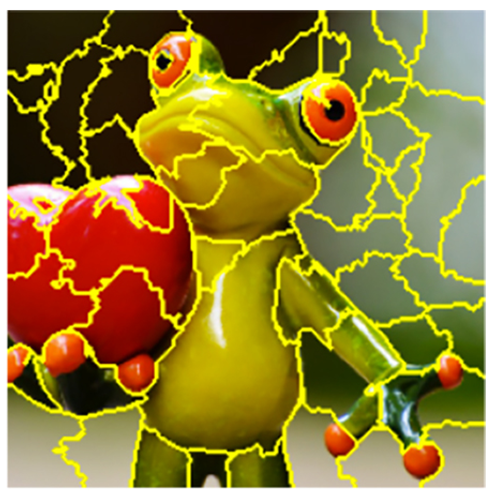 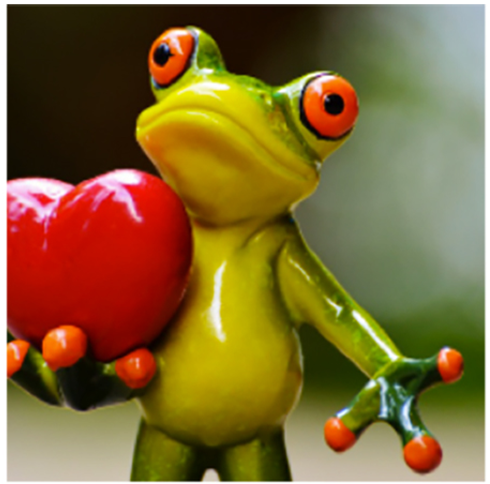 LIME － Image
3. Fit with linear (or interpretable) model
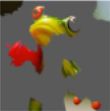 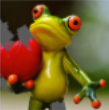 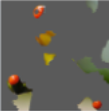 Extract
Extract
Extract
is the number of segments.
Segment m is deleted.
Linear
Linear
Linear
Segment m exists.
0.52
0.01
0.85
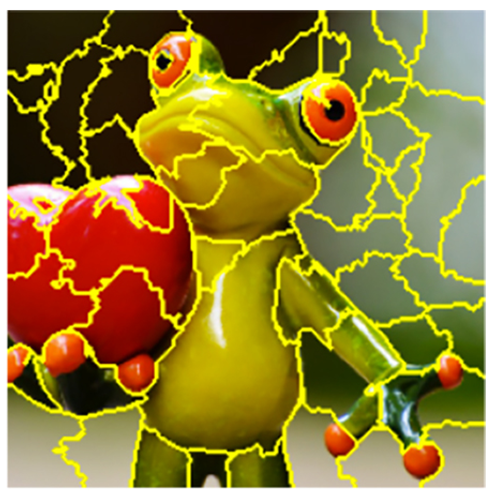 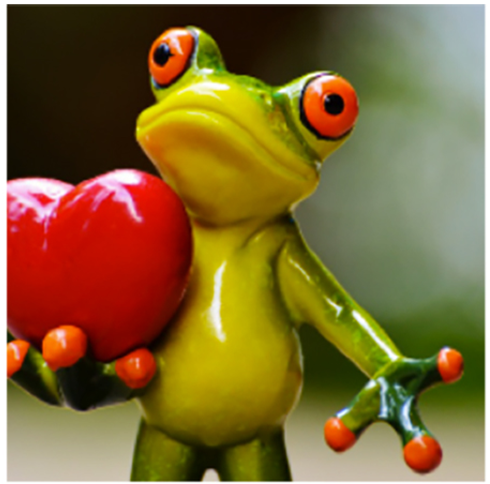 LIME － Image
4. Interpret the model you learned
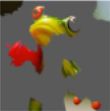 Segment m is deleted.
Segment m exists.
Extract
is the number of segments.
segment m is not related to “frog”
Linear
segment m indicates the image is “frog”
0.85
segment m indicates the image is not “frog”
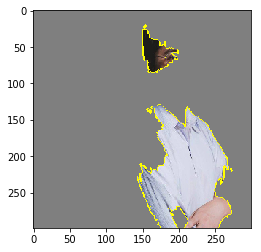 LIME - Example
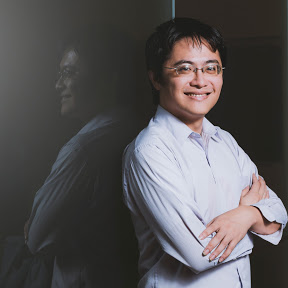 實驗袍
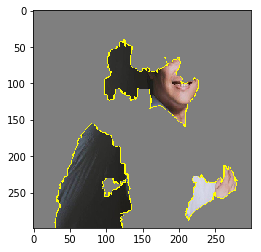 和服：0.25
實驗袍：0.05
和服
Decision Tree
Using an interpretable model to mimic the behavior of an uninterpretable model.
Black
Box
(e.g. Neural Network)
as close as possible
Decision
Tree
Problem: We don’t want the tree to be too large.
https://arxiv.org/pdf/1711.06178.pdf
Decision Tree –  Tree regularization
Train a network that is easy to be interpreted by decision tree.
Original loss function for training network
Preference for network parameters
Tree Regularization
Is the objective function with tree regularization differentiable? No! Check the reference for solution.
[Speaker Notes: Thus we want a small DT, or to be more precise, we want a DT that on average gives us simple explanations. Let me call ‘path length’ the length of the path that an example must travel from the root to reach its designated leaf. In a nutshell, we want a DT that has low Average Path Length (APL), where the average here means average over all the examples we want to classify.


Stanford University AAAI 2018

https://medium.com/@Pacmedhealth/ai-for-health-care-tackling-the-issue-of-interpretability-868be42aaf50

http://www.shallowmind.co/jekyll/pixyll/2017/12/30/tree-regularization/]
Decision Tree – Experimental Results
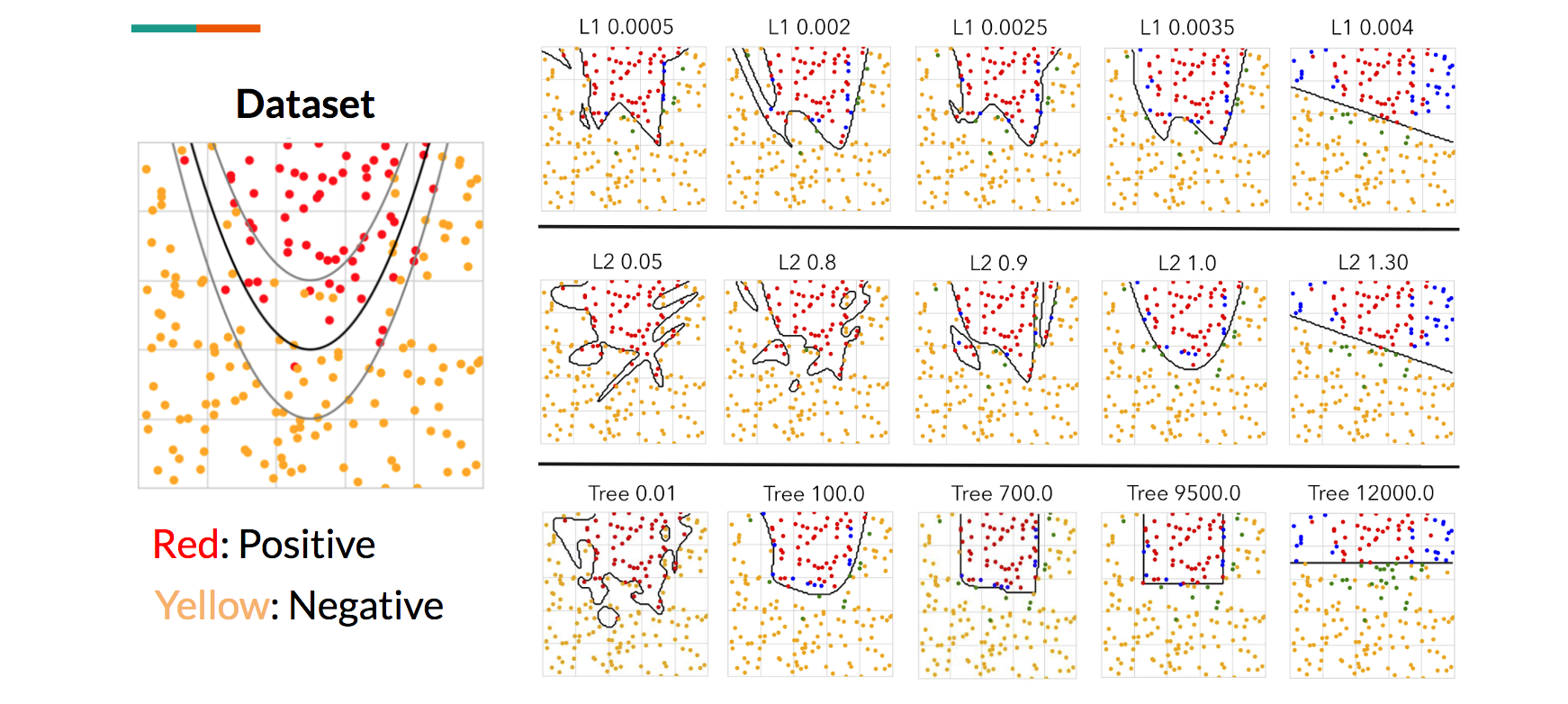 [Speaker Notes: Figure 7: Toy parabola dataset - we train a deep MLP with different levels of L1, L2, and Tree regularization to examine visual differences between the final decision boundaries. The key point here is that tree regularization produces axis aligned boundaries.]
Concluding Remarks
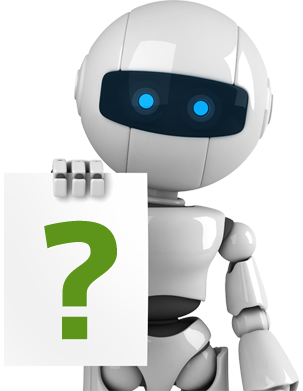 This is a “cat”.
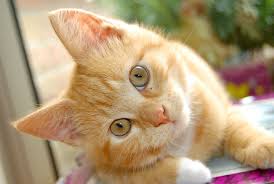 Because …
Classifier
Local Explanation
Why do you think this image is a cat?
Global Explanation
What do you think a “cat” look like?
Using an interpretable model to explain an uninterpretable model
[Speaker Notes: 說出為什麼「我知道」

舉個範例，現在要透過量測病患的某些身理指標數字，來判斷該用戶是否會感冒。以 Overall Feature Importance 而言，可能「發高燒」會是最重要的特徵 (代表透過「發高燒」這個特徵可以把整體病患分得最開)；但對於某個病患 (小明)，他並沒有發燒，但他有流鼻水，所以也被預測為感冒，那對於小明這個樣本而言，將他預測為感冒的原因，就不是發高燒，而是流鼻水了。]